АНАЛІЗ РОБОТИ ММО ВЧИТЕЛІВ УКРАЇНСЬКОЇ МОВИ ТА ЛІТЕРАТУРИЗА 2017-2018 н.р.
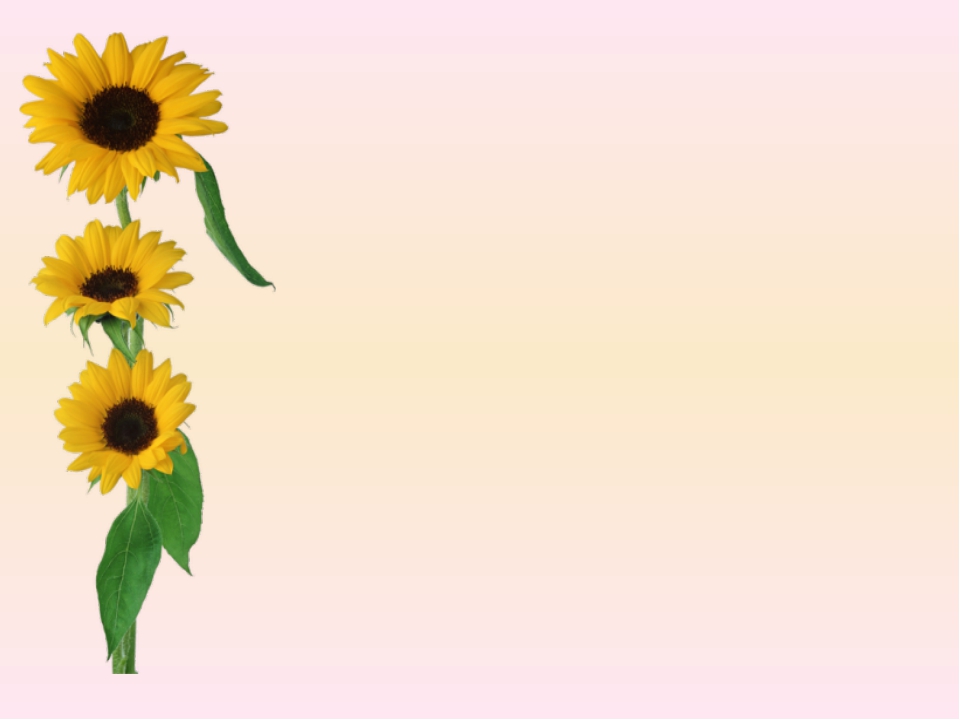 План роботи:1.Аналіз роботи ММО вчителів української мови і літератури за 2017-2018 н.р. та методичні рекомендації на новий навчальний рік. (Сухих О.В.)2.Робота з обдарованими дітьми. (Верготі Л.Т., гімназія)3.Ментальна карта як сучасний інструмент для творчої діяльності учителя та учня на уроках української мови. (Серьогіна Н.В., ЗОШ №2)4.Формування ключових компетентностей учнів у процесі мотиваційної навчальної діяльності на уроках української мови та літератури. (Попова Н.С., ЗОШ №3)5.Застосування ігрових форм роботи на уроках української мови для формування ключових компетентностей учнів. (Зодієва Р.В., ББЗОШ)6.Перезентація роботи ШМО вчителів української мови і літератури ЗОШ№4.
Проблема, над якою працювало ММО «Переорієнтація роботи вчителів-словесників на розвиток мовної особистості учня в умовах компетентнісного підходу до навчання»
Міські семінари16.11.2017        Використання мас-медіа на уроках української мови та             літератури» (ЗОШ№7). 13.12.2017        Засоби реалізації культорологічної змістової лінії (ЗОШ№6) 14.01.2018       Модернізація сучасної освіти з впровадженням громадянської       наскрізної змістової лінії на уроках української мови (ОЗОШ)
Атестацію пройшло 11 учителів
За підсумками дистанційного етапу першого міського педагогічного коворкінгу в галузі  «Мови і літератури»  було представлено 6 робіт, серед якихДипломами ІІІ ступеню нагороджені:Кливняк Н.В. «Основні методи і прийоми роботи під час підготовки учнів 9-х класів до ДПА та  учнів 11-х класів до ЗНО з української мови». (ЗОШ№7)Кульчицька Є.П. «Використання матеріалів мас-медіа на уроках української мови». (ЗОШ№7)Перчеклій Т. І. «Лінгвістична гімнастика як інструмент здоров`язбережувального компоненту навчання української мови». (Гімназія)Фролова Т. І. «Вивчення прикметника у 6 класі» (ОЗОШ).
Міський етап «Учитель року» ІІ м. - Бардай Галина Василівна (ЗОШ№6)ІІІ м. – Зодієва Руслана Василівна (ББЗОШ)
Всеукраїнська українознавча гра «Соняшник» (03.03)Взяли участь: гімназія (217 уч.), ЗОШ №1 (47 уч.), ЗОШ№2 (101 уч.),ЗОШ№3(69 уч.),ЗОШ№4 (192 уч.),ЗОШ№6 (76 уч.), ЗОШ№7 (44 уч.), ББЗОШ (21 уч.), ОЗОШ (78 уч.), МДЗОШ (50 уч.), ЧМК ОНМУ (95 уч.)Усього  учнів: 978 Всеукраїнський рівень:І ст.-4; ІІ ст.-32; ІІІ ст.-47.Регіональний рівень: І ст.-66; ІІ ст.-116; ІІІ ст.-83.Диплом переможця в початковій школі: 115Диплом переможця на шкільному рівні: 245Сертифікат учасника: 270
Конференції, літературні читання, літературні зустрічіМіські літературні читання до річниці В.Сагайдака.Сковородинські читання. (15.12.2017)Міські літературні читання до 45-ї річниці Чорноморська. (20.04.2018)
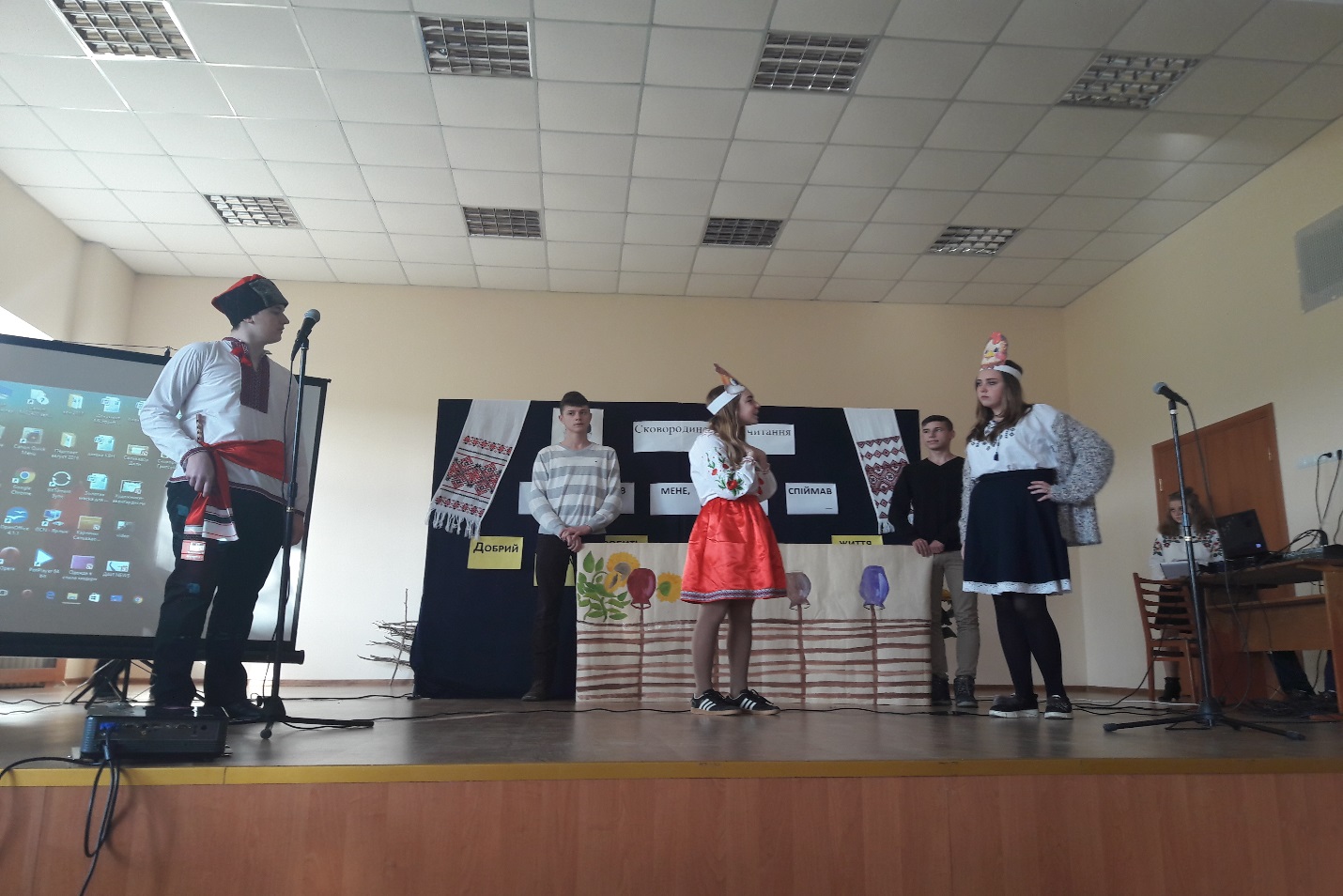 Методистом ММК Молодецькою А.М. та вчителями – мовниками міста Перечеклій Т.В., Сухих О.В., Кливняк Н.В., Шинкаренко Т.А. були проведені заняття з мовної лабораторії для директорів та вихователів ДНЗ.
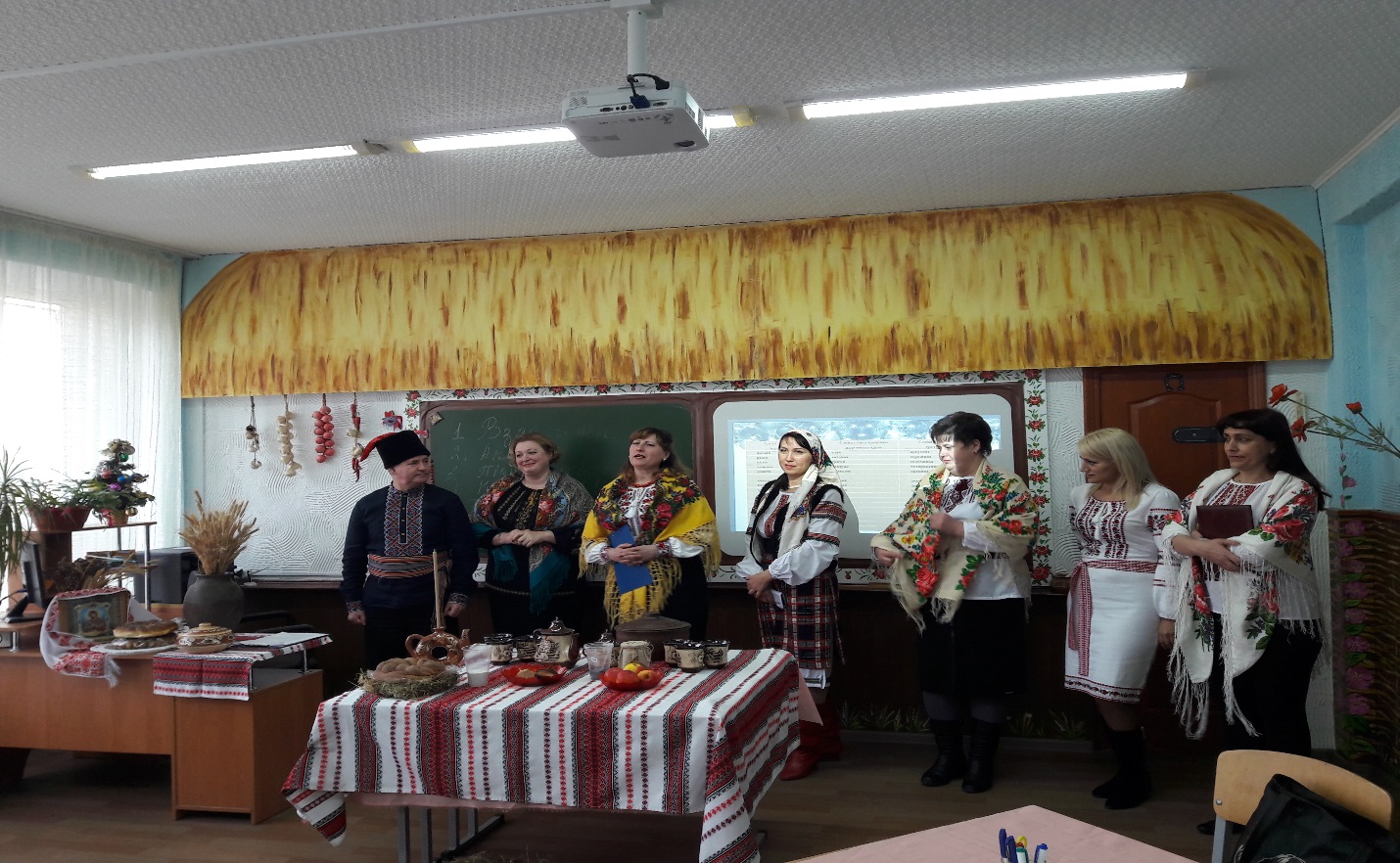